WPPWIE – SPX 2 –  Optimization of laser based surface analysis diagnostics
Arnaud Bultel ‡, Aurélien Favre, Vincent Morel
CORIA, UMR 6614, CNRS-Normandie Université-INSA de Rouen, 76801 St-Etienne du Rouvray cedex, France
‡arnaud.bultel@coria.fr
Stéphane Vartanian, Elodie Bernard
IRFM, CEA Cadarache, 13108 Saint-Paul-lèz-Durance, France
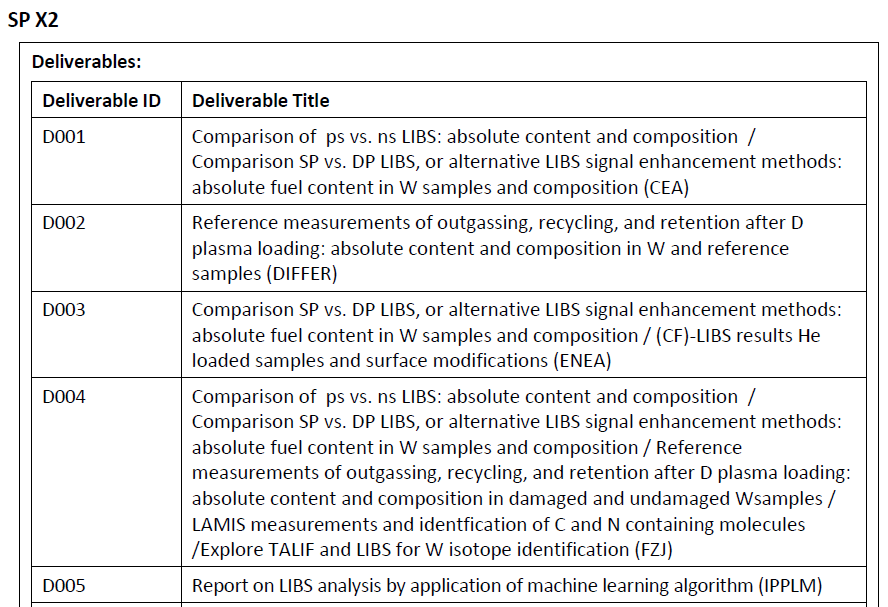 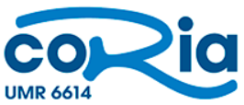 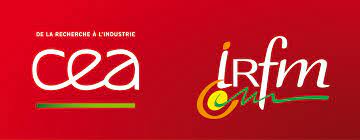 1
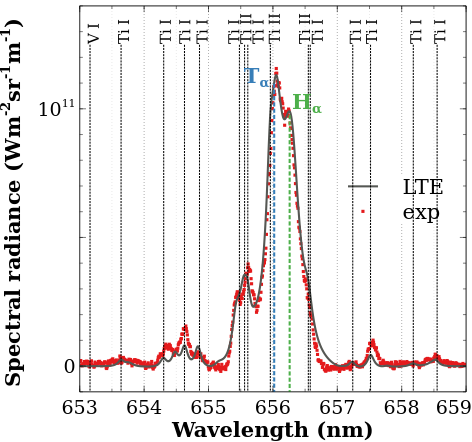 1 – MERLIN
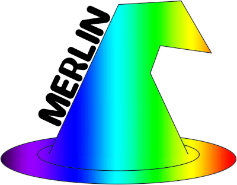 Ar-Pd-Ti-Si-H-T plasma
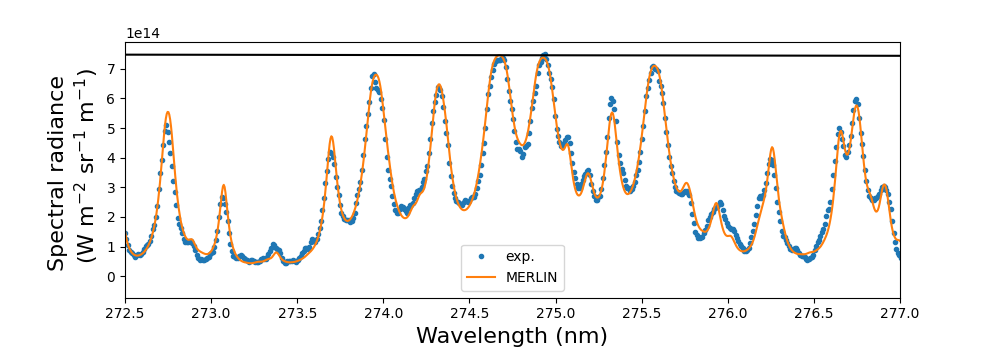 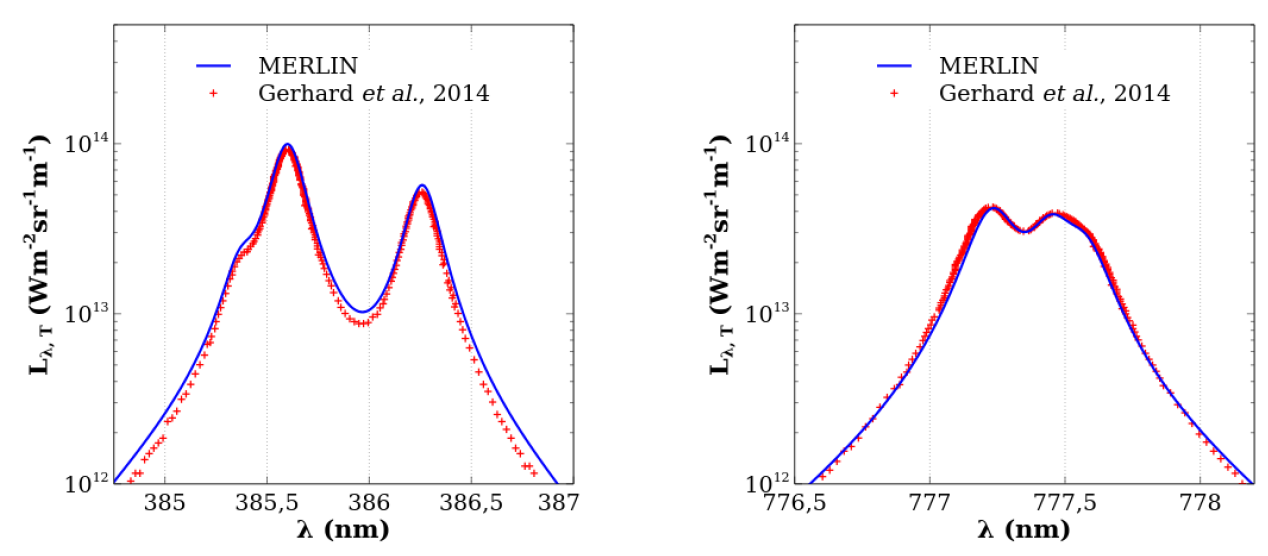 Ar-Si-O plasma
Ar-Fe-Cr-Cu-W-Na-Mn-V plasma
2
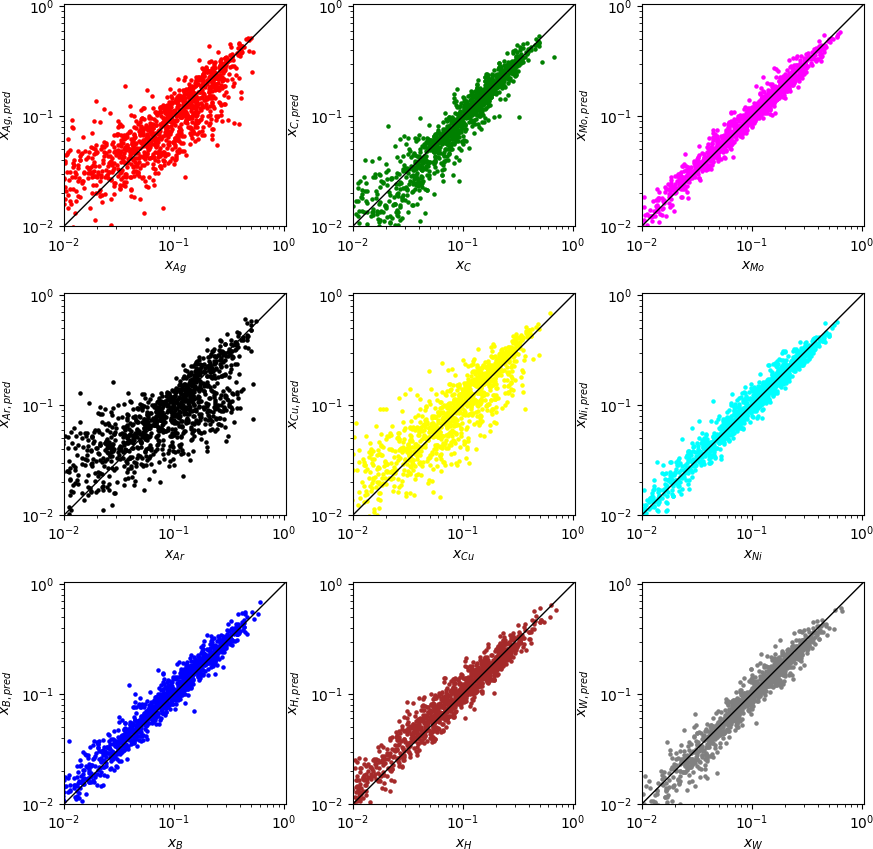 2 – MERLIN in Deep Learning
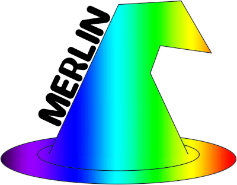 Ar-Ag-C-Mo-Cu-Ni-B-H-W plasma (9 species, WEST campaign)
3
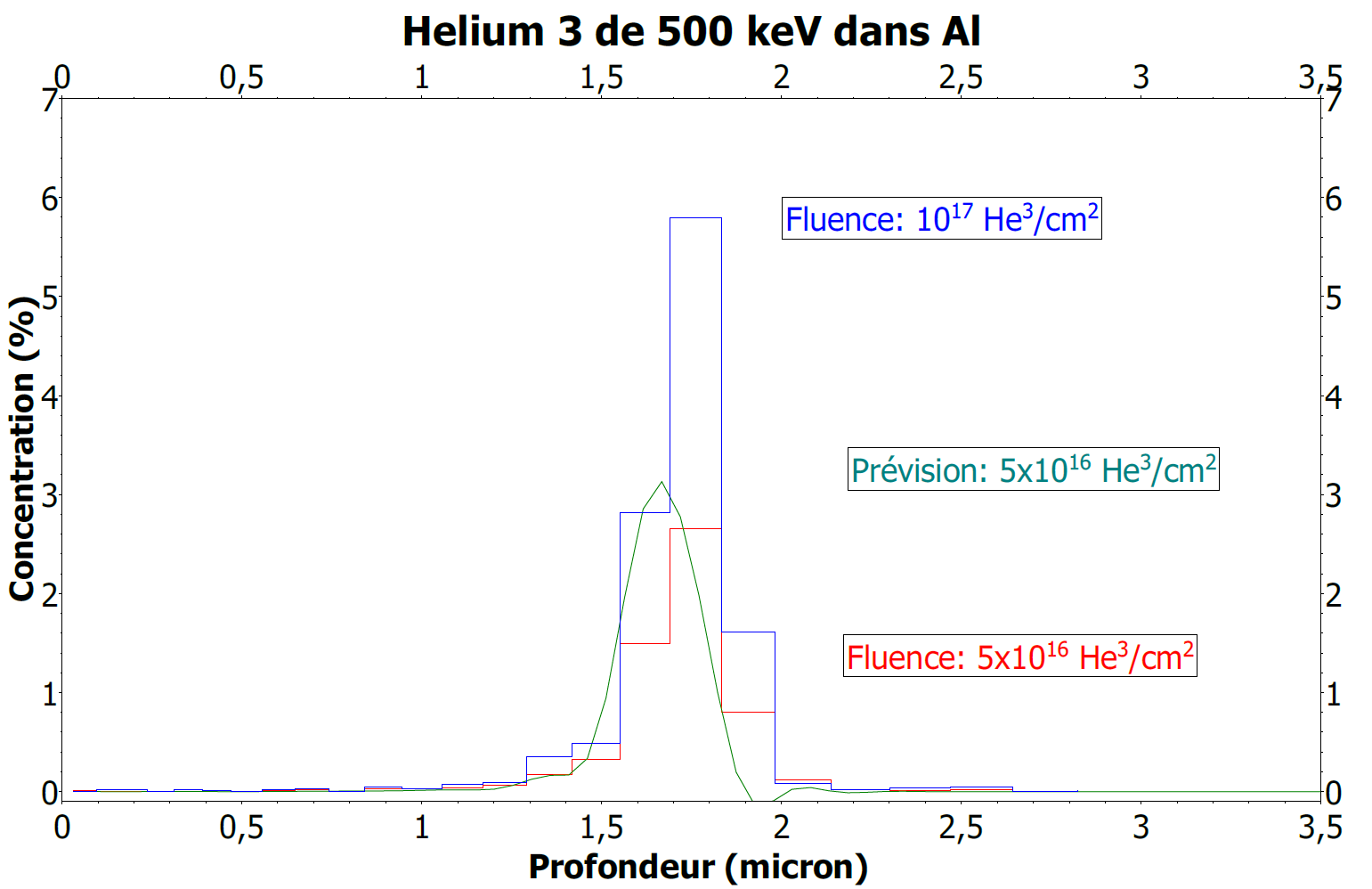 3 – CF-LIBS
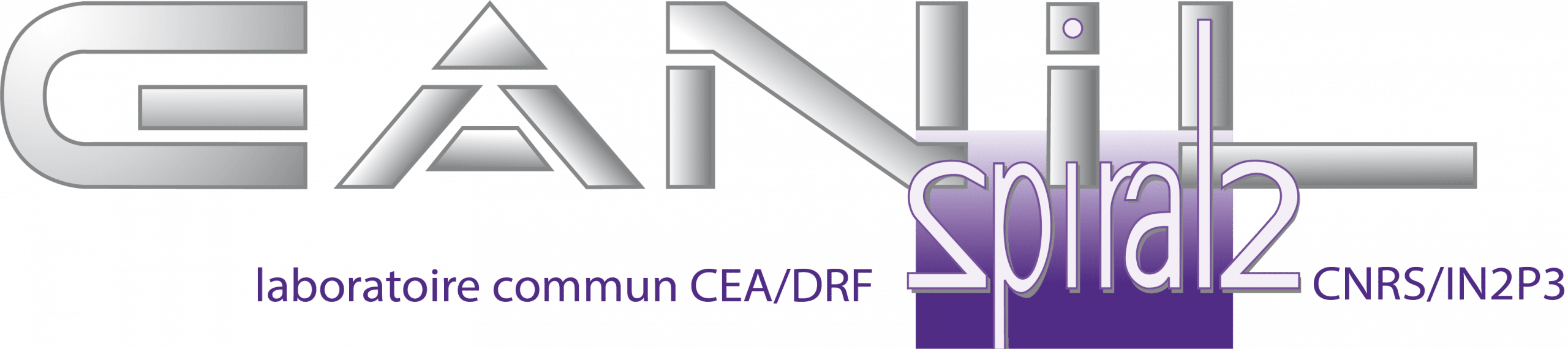 He3: product of T disintegration
Preparation of He3 implanted samples (Al and W by ionic beam)
Profiles with a maximum able to allow the verification of the depth
Other Al and W samples also implanted with D
Same characteristics: profiles with a maximum
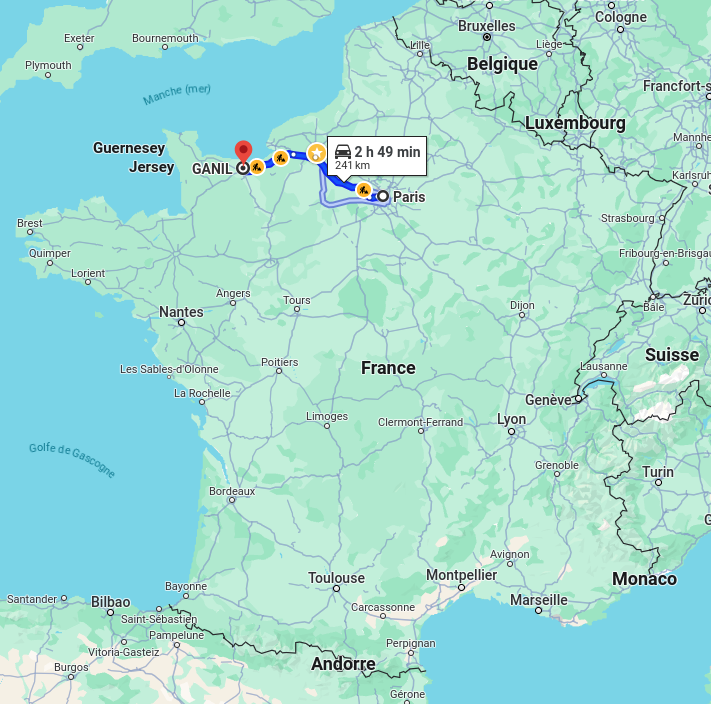 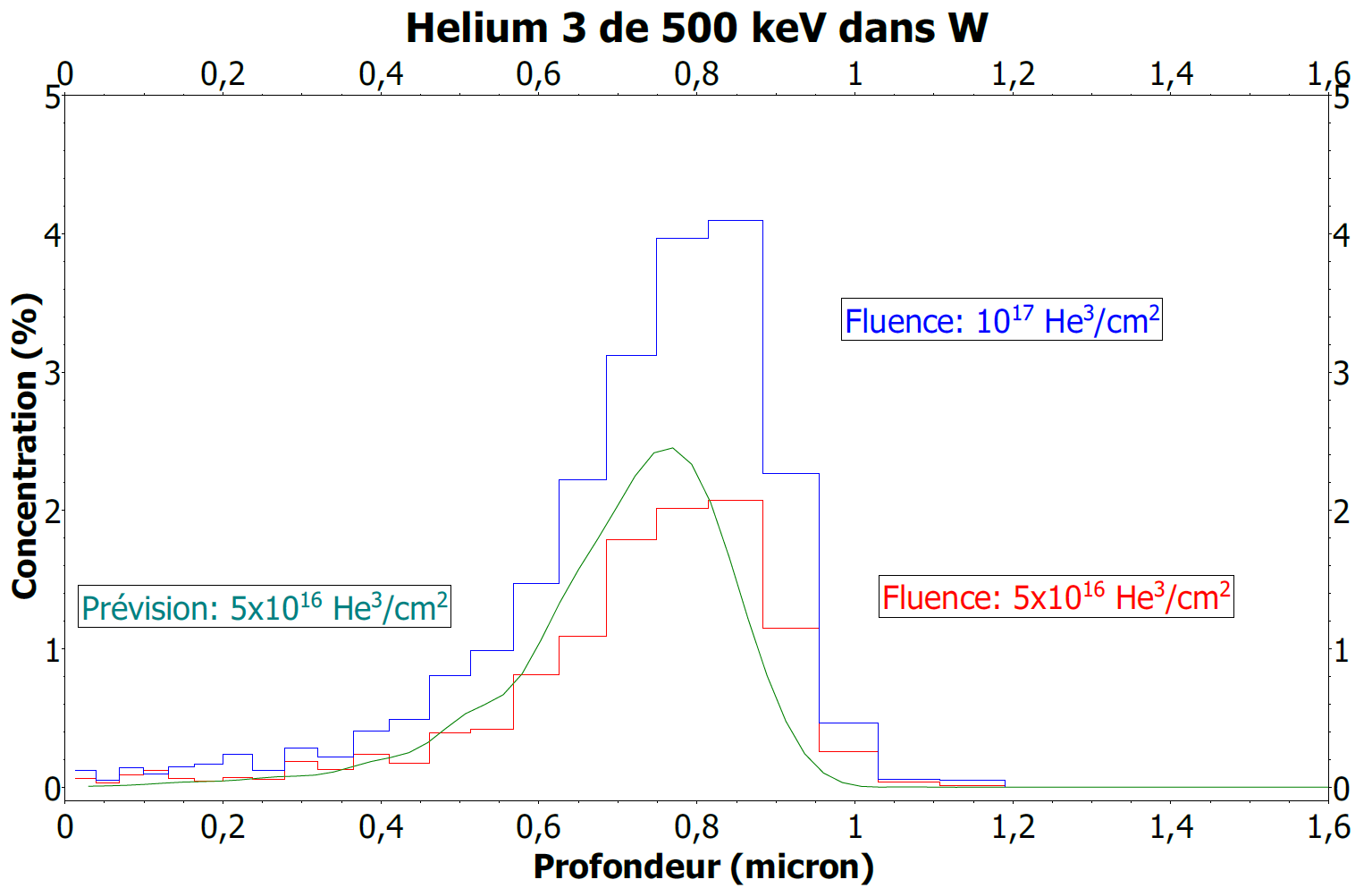 4
3 – CF-LIBS
Comparison ns-ps (SP) CF-LIBS
Comparison SP-DP ps and ns CF-LIBS
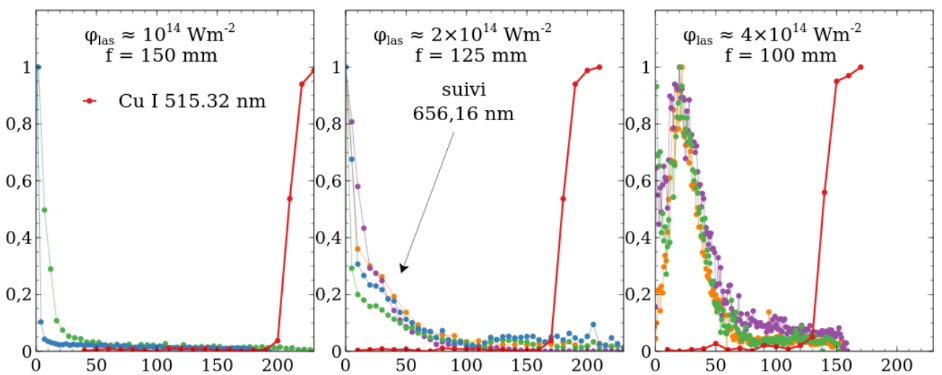 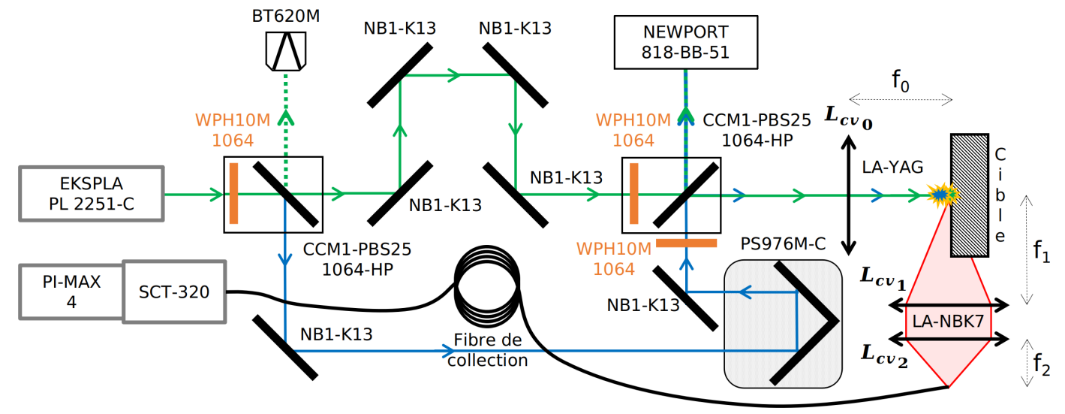 Normalized spectral radiance
Schematic view of the ps-ps axial Double Pulse experimental device.
Same type of measurements on GANIL new samples with
ns laser source (Nd:YAG 1064 nm, 6 ns, 100 mJ)
ps laser source (Nd:YAG 1064 nm, 30 ps, 100 mJ)
Rebuilding of the spectra by MERLIN
Current configuration
ps laser source (Nd:YAG 1064 nm, 30 ps, 100 mJ)
Adaptation to ns-ns configuration
ns laser source (Nd:YAG 1064 nm, 6 ns, 100 mJ)
Measurements on GANIL new samples
Rebuilding of the spectra by MERLIN
Shot number
Shot number
Shot number
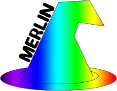 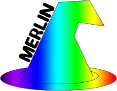 5